Introduction:What is Wireless and Mobile Communication?
Dr. Yeffry Handoko Putra, M.T
Universitas Komputer Indonesia
Transmitting voice and data using electromagnetic waves in open space
Electromagnetic waves 
Travel at speed of light (c = 3x108 m/s)
Has a frequency (f)  and wavelength (l)
c = f x l 
Higher frequency means higher energy photons 
The higher the energy photon the more penetrating is the radiation
Electromagnetic Spectrum
104
102
100
10-2
10-4
10-6
10-8
10-10
10-12
10-14
10-16
Radio
Spectrum
Microwave
IR
UV
X-Rays
Cosmic 
Rays
104
106
108
1010
1012
1014
1016
1018
1020
1022
1024
1MHz     ==100m100MHz ==1m 
10GHz   ==1cm
Visible light
< 30 KHz                 VLF30-300KHz              LF  
300KHz – 3MHz      MF3 MHz – 30MHz      HF 30MHz – 300MHz   VHF
300 MHz – 3GHz    UHF
3-30GHz                 SHF
> 30 GHz                EHF
3
Wavelength of Some Technologies
GSM Phones: (Global System for Mobile) 
frequency   ~=  900 MHz 
wavelength ~=  33cm
PCS Phones (Personal communication System)
frequency   ~= 1.8 GHz
wavelength ~= 17.5 cm 
Bluetooth: 
frequency   ~=  2.4GHz 
wavelength ~= 12.5cm
Frequency Carries/Channels
The information from sender to receiver is carrier over a well defined frequency band. 
This is called a channel
Each channel has a fixed frequency bandwidth (in KHz) and Capacity (bit-rate)
Different frequency bands (channels) can be used to transmit information in parallel and independently.
Example
Assume a spectrum of 90KHz is allocated over a base frequency b for communication between stations A and B
Assume each channel occupies 30KHz.
There are 3 channels
Each channel is simplex (Transmission occurs in one way)
For full duplex communication:
Use two different channels (front and reverse channels)
Use time division in a channel
Station A
Channel 1 (b -  b+30)
Station B
Channel 2 (b+30 - b+60)
Channel 3 (b+60 - b+90)
Simplex Communication
Normally, on a channel, a station can transmit only in one way. 
This is called simplex transmision
To enable two-way communication (called full-duplex communication)
We can use Frequency Division Multiplexing
We can use Time Division Multiplexing
Duplex Communication - FDD
FDD: Frequency Division Duplex
Base Station
B
Mobile Terminal
M
Forward Channel
Reverse Channel
Forward Channel and Reverse Channel use different frequency 
bands
Duplex Communication - TDD
TDD: Time Division Duplex
Base Station
B
Mobile Terminal
M
M
B
M
B
M
B
A singe frequency channel is used. The channel is divided into time slots. Mobile station and base station transmits on the time slots alternately.
Example - Frequency Spectrum Allocation in U.S. Cellular Radio Service
Reverse Channel
Forward Channel
991
992
…
1023
1
2
…
799
991
992
…
1023
1
2
…
799
824-849 MHz
869-894 MHz
Channel Number
Center Frequency (MHz)
Reverse Channel   1 <=N  <=  799
                            991 <= N <= 1023
0.030N + 825.0
0.030(N-1023) + 825.0
Forward Channel   1 <=N  <=  799
                            991 <= N <= 1023
0.030N + 870.0
0.030(N-1023) + 870.0
(Channels 800-990 are unused)
Channels (Forward and Reverse) are separated by is 45 MHz
What is Mobility
Initially Internet and Telephone Networks is designed assuming the user terminals are static
No change of location during a call/connection
A user terminals accesses the network always from a fixed location
Mobility and portability
Portability means changing point of attachment to the network offline
Mobility means changing point of attachment to the network online
Degrees of Mobility
Walking Users
Low speed
Small roaming area
Usually uses high-bandwith/low-latency access

Vehicles 
High speeds
Large roaming area
Usually uses low-bandwidth/high-latency access
Uses sophisticated terminal equipment (cell phones)
The Need for Wireless/Mobile Networking
Demand for Ubiquitous Computing
Anywhere, anytime computing and communication
You don’t have to go to the lab to check your email
Pushing the computers more into background
Focus on the task and life, not on the computer
Use computers seamlessly to help you and to make your life more easier.
Computers should be location aware
Adapt to the current location, discover services
Some Example Applications of Ubiquitous Computing
You walk into your office and your computer automatically authenticates you through your active badge and logs you into the Unix system
You go to a foreign building and your (Personal Digital Assistant)  PDA automatically discovers the closest public printer where you can print your schedule and give to your friend
What is PCS
Personal Communication Services
A wide variety of network services that includes wireless access and personal mobility services 
Provided through a small terminal 
Enables communication at any time, at any place, and in any form. 
The market for such services is tremendously big	
Think of cell-phone market
Several PCS systems
High-tier Systems
GSM: Global System for Mobile Communications
The mobile telephony system that we are using 
IS-136 (Interim State)
USA digital cellular mobile telephony system 
TDMA based multiple access
Personal Digital Cellular
IS-95 cdmaOne System
CDMA based multiple access
Several PCS systems
Low-tier systems
Residential, business and public cordless access applications and systems	
Cordless Telephone 2 (CT2)
Digital Enhanced Cordless Telephone (DECT)
Personal Access Communication Systems (PACS)
Personal Handy Telephone System (PHS)
Several PCS systems
Wideband wireless systems
For Internet access and multimedia transfer
Cdma2000 
W-CDMA, proposed by Europe
SCDMA, proposed by Chine/Europe
Several PCS systems
Other PCS Systems
Special data systems
CDPD: Cellular Digital Packet Data
RAM Mobile Data
Advanced Radio Data Information System (ARDIS)
Paging Systems
Mobile Satellite Systems
LEO, MEO, HEO satellites for data/voice
ISM band systems: Bluetooth, 802.11, etc.
PCS Problems
How to integrate mobile and wireless users to the Public Switched Telephone Network (PSTN) (Voice Network)
Cellular mobile telephony system
How to integrate mobile and wireless users to the Internet (Data Network)
Mobile IP, DHCP, Cellular IP
How to integrate all of them together and also add multimedia services (3G Systems)
Looking to PCS from different Angles
Internet
PSTN 
(Telephone Network)
Wireless Access
Mobile Users
Laptop users
Pocket PC users
Mobile IP, Dynamic Host Configuration Protocol DHCP enabled computers
Mobile Users
Cell phone users
Cordless phone users
Telecom People View
Data Networking People View
Very Basic Cellular/PCS Architecture
Mobility 
Database
Public Switched
Telephone Network
Base Station 
Controller
Mobile 
Switching 
Center
(MSC)
Radio Network
Base Station
(BS)
Mobile Station
Wireless System Definitions
Mobile Station
A station in the cellular radio service intended for use while in motion at unspecified locations. They can be either hand-held personal units (portables) or installed on vehicles (mobiles)
 Base station
A fixed station in a mobile radio system used for radio communication with the mobile stations. Base stations are located at the center or edge of a coverage region. They consists of radio channels and transmitter and receiver antennas mounted on top of a tower.
Wireless System Definitions
Mobile Switching Center
Switching center which coordinates the routing of calls in a large service area. In a cellular radio system, the MSC connections the cellular base stations and the mobiles to the PSTN (telephone network). It is also called Mobile Telephone Switching Office (MTSO)
Subscriber
A user who pays subscription charges for using a mobile communication system
Transceiver
A device capable of simultaneously transmitting and receiving radio signals
Wireless System Definitions
Simplex Systems	
Communication systems which provide only one-way communication
Half Duplex Systems
Communication Systems which allow two-way communication by using the same radio channel for both transmission and reception. At any given time, the user can either  transmit or receive information.  
Full Duplex Systems
Communication systems which allow simultaneous two-way communication. Transmission and reception is typically on two different channels (FDD).
Wireless System Definitions
Handoff
The process of transferring a mobile station from one channel or base station to an other. 
Roamer
A mobile station which operates in a service area (market) other than that from which service has been subscribed. 
Page
A brief message which is broadcast over the entire service area, usually in simulcast fashion by many base stations at the same time.
PCS Systems Classification
Cordless Telephones
Cellular Telephony (High-tier)
Wide Area Wireless Data Systems (High-tier)
High Speed Local and Personal Area Networks
Paging Messaging Systems
Satellite Based Mobile Systems
3G Systems
Major Mobile Radio Standards USA
Major Mobile Radio Standards - Europe
Cordless Telephones
Characterized by
Low mobility (in terms of range and speed)
Low power consumption
Two-way tetherless (wireless) voice communication
High circuit quality
Low cost equipment, small form factor and long talk-time
No handoffs between base units
Appeared as analog devices 
Digital devices appeared later with CT2, DECT standards in Europe and ISM band technologies in USA
Cordless Telephones
Usage
At homes
At public places where cordless phone base units are available
Design Choices
Few users per MHz
Few users per base unit
Many base units are connected to only one handset
Large number of base units per usage area
Short transmission range
Cordless Phone
Some more features
32 Kb/s adaptive differential pulse code modulation (ADPCM) digital speech encoding
Tx power <= 10 mW
Low-complexity radio signal processing
No forward error correction (FEC) or whatsoever.
Low transmission delay < 50ms
Simple Frequency Shift Modulation (FSK)
Time Division Duplex (TDD)
Cellular Telephony
Characterized by
High mobility provision
Wide-range
Two-way tetherless voice communication
Handoff and roaming support
Integrated with sophisticated public switched telephone network (PSTN)
High transmit power requires at the handsets (~2W)
Cellular Telephony - Architecture
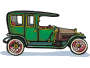 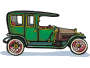 Cellular Telephony Systems
Mobile users and handsets
Very complex circuitry and design
Base stations
Provides gateway functionality between wireless and wireline links

Mobile switching centers
Connect cellular system to the terrestrial telephone network
Cellular Networks
First Generation
Analog Systems
Analog Modulation, mostly FM 
AMPS
Voice Traffic
FDMA/FDD multiple access
Second Generation (2G)
Digital Systems
Digital Modulation
Voice Traffic
TDMA/FDD and CDMA/FDD multiple access
2.5G
Digital Systems
Voice + Low-datarate Data 
Third Generation
Digital
Voice + High-datarate Data 
Multimedia Transmission also
2G Technologies
2G and Data
2G is developed for voice communications
You can send data over 2G channels by using modem
Provides a data rates in the order of ~9.6 Kbps
Increased data rates are requires for internet application
This requires evolution towards new systems: 2.5 G
2.5 Technologies
Evolution of TDMA Systems
HSCSD (High speed Circuit Switched Data) for 2.5G GSM
Up to 57.6 Kbps data-rate
GPRS (General Packet Radio Services) for GSM and IS-136
Up to 171.2 Kbps data-rate
EDGE (Enhanced Data For Global Evolution) for 2.5G GSM and IS-136
Up to 384 Kbps data-rate
Evolution of CDMA Systems
IS-95B
Up to 64 Kbps
3G Systems
Goals
Voice and Data Transmission
Simultanous voice and data access
Multi-megabit Internet access
Interactive web sessions
Voice-activated calls
Multimedia Content
Live music
3G Systems
Evolution of Systems
CDMA sysystem evaolved to CDMA2000
CDMA2000-1xRTT: Upto 307 Kbps
CDMA2000-1xEV:
CDMA2000-1xEVDO: upto 2.4 Mbps
CDMA2000-1xEVDV: 144 Kbps datarate
GSM, IS-136 and PDC evolved to W-CDMA (Wideband CDMA) (also called UMTS) 
Up to 2.048 Mbps data-rates
Future systems 8Mbps
Expected to be fully deployed by 2010-2015
New spectrum is allocated for these technologies
Upgrade Paths for 2G Technologies
2G
IS-95
GSM
IS-136PDC
2.5G
GPRS
HSCSD
IS-95B
EDGE
3G
cdma200-1xRTT
W-CDMA
EDGE
cdma2000-1xEV,DV,DO
TD-SCDMA
cdma200-3xRTT
Issues related to 3G
High input fees for the 3G service licenses.
Inefficient to meet future need of the performance.
Require wide bandwidth.
Lack of coverage because it is still new.
Multiple standard.
4G
Proposed in ITU-2003
>4G- Magic
. Mobile multimedia anytime/anywhere global mobility support 
   integrated wireless and customized personal service
 Hardware-Smart Antennas- 
     Find tune and turn up signal information
     Spectrum-UWB-(Ultra wide band)
Features
Interactive multimedia
User friendliness
High speed-1 Gbps for still and 1000 Mbps for user in mobility.
Network Heterogeneity
Terminal Heterogeneity
Setting up a Call in Cellular Mobile System
When a cell phone is switched on, it scans for the FCC to determine      the strongest  strength and monitors it till it drops  below  a usable level.
It again searches for the strongest signal available.
Control channels are defined and standardized over  the entire geographic area covered and typically it is about 5% of total available channels in the system . 
Due to the standardization, the same phone is capable to be used in different markets.  

MSC dispatches the request to all base stations.
MIN of subscriber is broadcasted  as a paging message over all FCC.
The phone receives the message and acknowledges it on the RCC and base station forwards it to MSC for handshake.
MSC instructs base station to move the  call on unused voice channel.
Base station indicates the phone to change it to unused frequency pair and at this time base station sends a  data message to mobile station on the voice channel for ringing.
(a) Call is made for mobile station
From Mobile station
A call initiation request is sent on RCC.
The request consists of its own MIN, ESN and the telephone number of the called party.
Mobile station also sends the station class mark  (SCM) to indicate the maximum power level  is for particular user.
 Cell base station receives the data and sends it to MSC.
MSC validates the request, makes connection to the called party through PSTN and instructs base and mobile stations to move to unused voice channel
On Roaming
When a mobile station enters the new service are other than in which it subscribed, it is registered as roamer and it is done with FCC.
Every several minutes, the MSC issues a global command over each FCC in the system asking for all mobiles which are previously unregistered to report their MIN and ESN over the RCC.
MSC sends MIN/ESN data to request billing status from the home location register (HLR).
Once registered , mobile allowed to communicate and the billing is routed automatically to the home service provider